Кухонний посуд – Лев.7,9
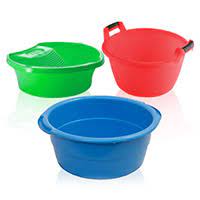 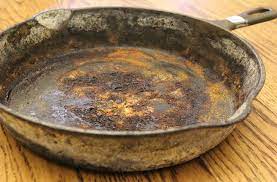 Посуд з молоком – Суд.4,19
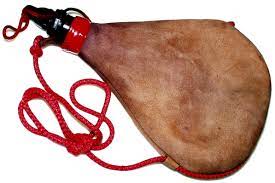 Зернові культури – Рут.2,23
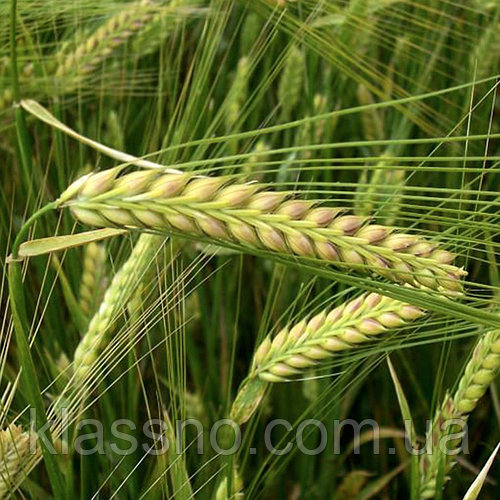 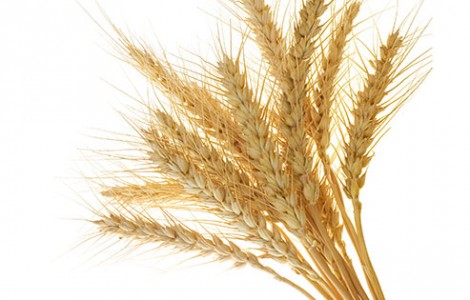 Предмет столового сервізу – 2Цар.21,13
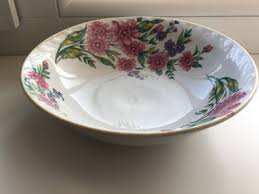 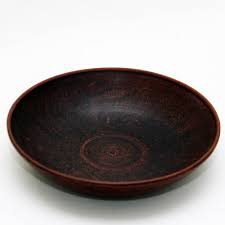 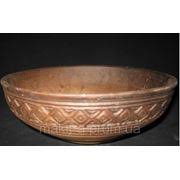 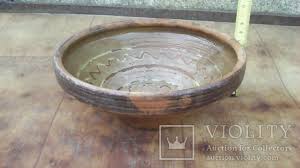 Фрукт – Яків3,12
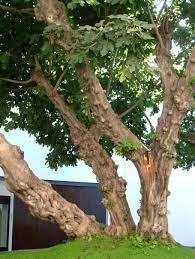 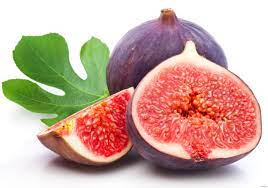 Продукт тваринного походження, який використовують у кулінарії – Пс.119,70
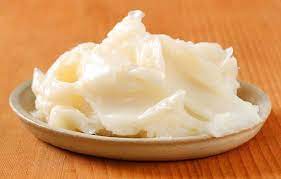 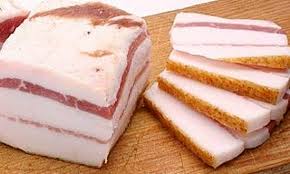 Плодові дерева – Авак.3,17
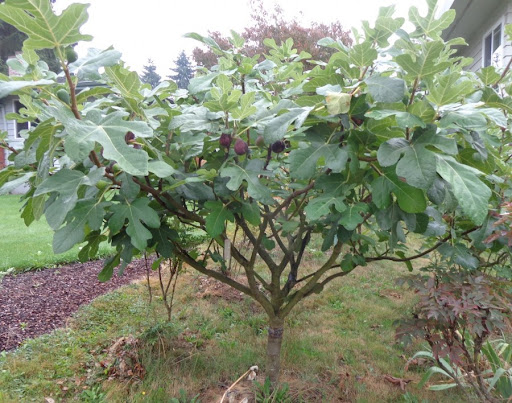 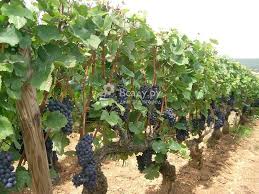 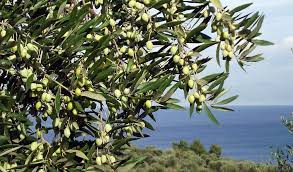 Що їв блудний син, коли пас свині? – Лк.15,16
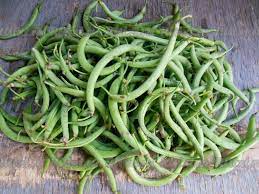 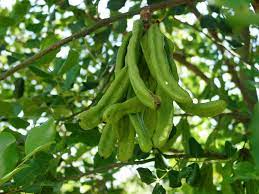 Хто із пророків харчувався хлібом та м’ясом, яке приносили птахи? – 1Цар.17,1
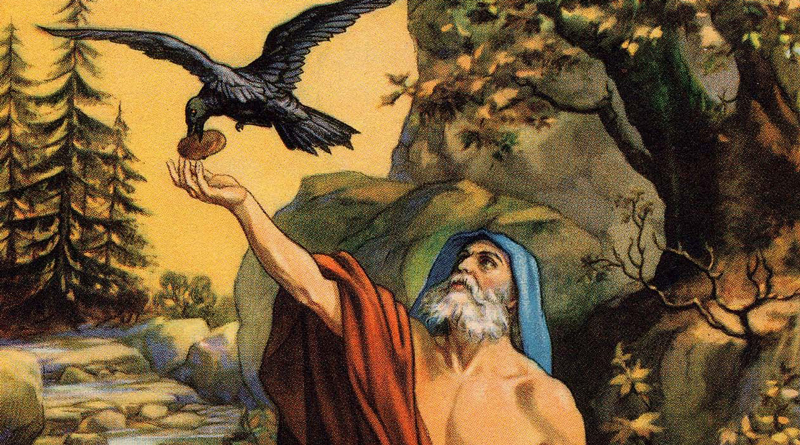 Хто із патріархів приготував обід під деревом для своїх гостей? – Бут.18,6
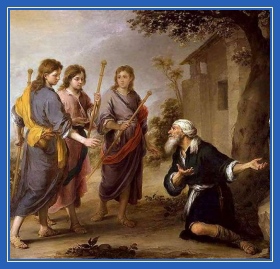 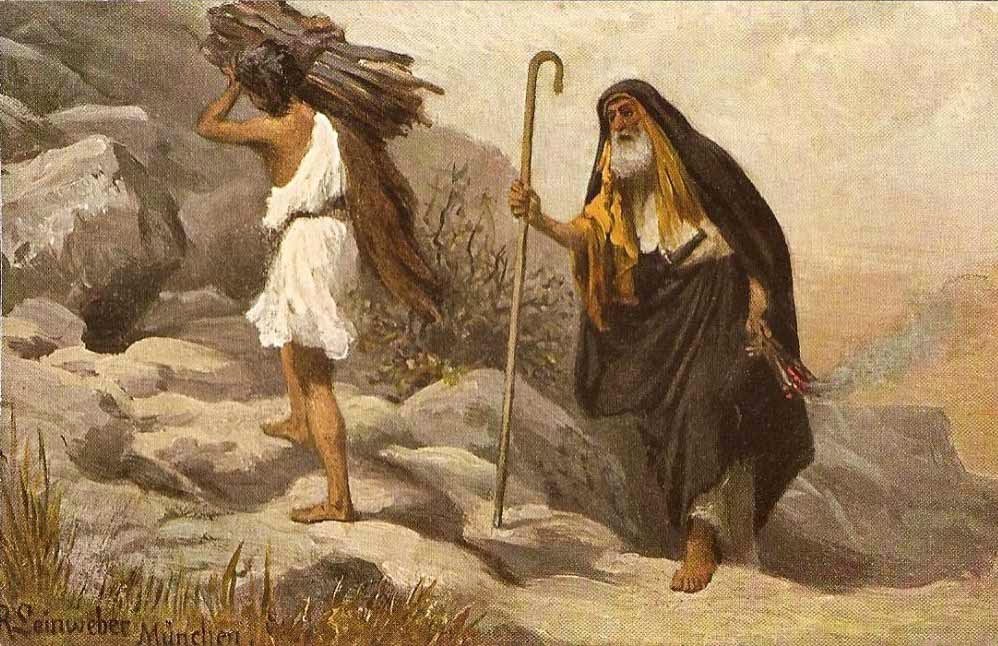